The Gilded Age
The Transcontinental Railroad
The Pacific Railway Act
Provided construction of a transcontinental railroad by two corporations
Encouraged rapid construction, the Government offered each company land along its path
A competition developed as each raced to obtain as much land as possible!
The Union Pacific
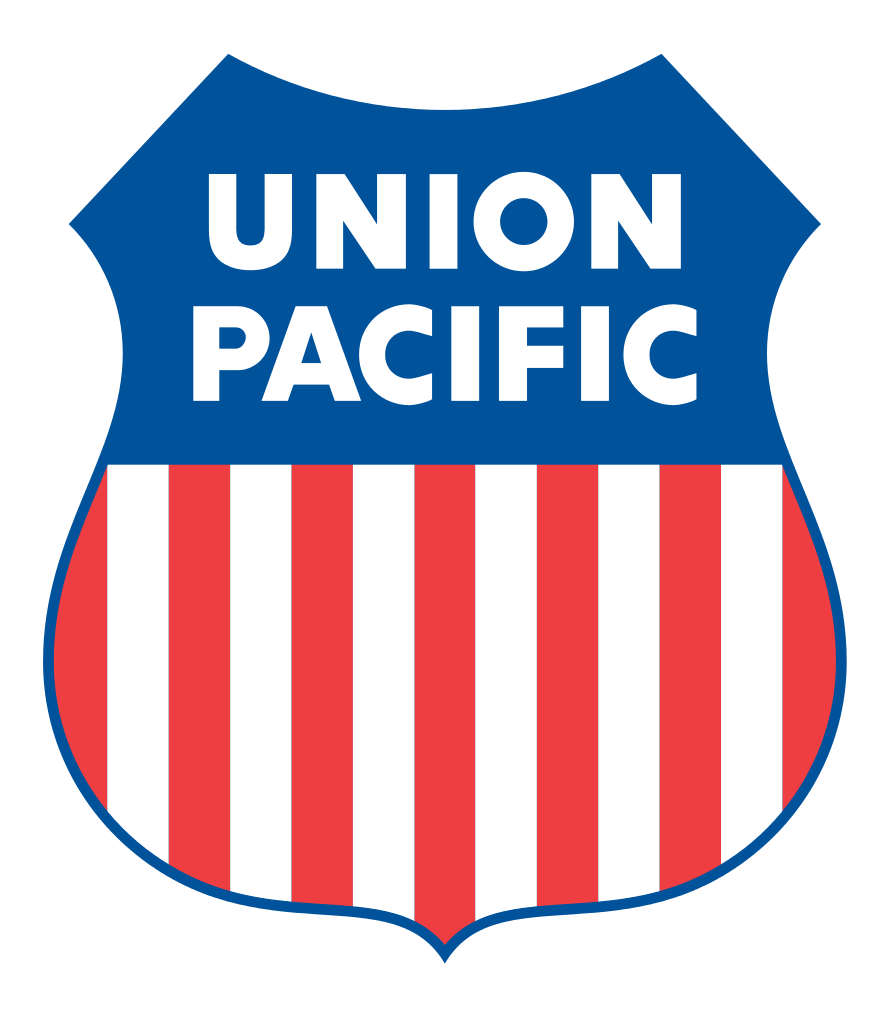 Led by Grenville Dodge
Started westward from Omaha, Nebraska in 1865
Laid 1,086 miles of rails
Workers included: Civil War vets, Irish immigrants, miners, farmers, cooks, adventurers, and ex-convicts – at the height of the project they employed 10,000 workers
Faced blizzards in the mountains, blistering heat in the summer and angry Natives
The Central Pacific
Directed by Theodore Judah
Started on the west coast heading east
Hired about 10,000 Chinese workers and paid them $1.00 a day
All equipment was shipped from the Eastern United States
Laid 688 miles
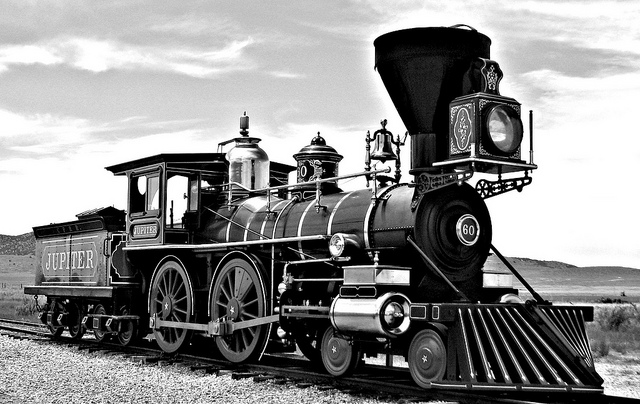 Additional Facts
Took 4 years to complete
May 10, 1869 – Promontory Summit, Utah – where the two companies met and drove in the last spike! Huge celebration!
Benefits:  Increased other industries such as steel, iron, and coal
West bursts in population (formally 100 days turned into 6-8 days of travel time)
The Beginning of the Industrial period